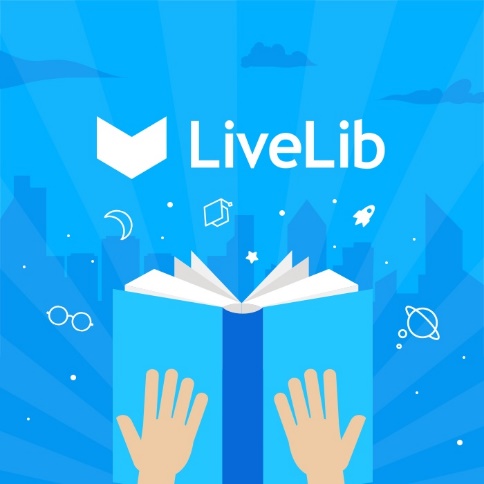 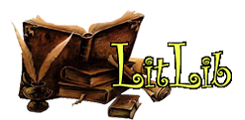 ЧИТАТЕЛЬСКИЕ САЙТЫ
Живая Библиотека | Лайвлиб - https://www.livelib.ru/
Библиотека электронных книг - http://www.litlib.net/
Клуб любителей книг - http://bookmix.ru
Детский книжный автобус "Бампер"- www.bumperbooks.ru
Литмир - http://www.litmir.co
Глобальная школьная лаборатория - globallab.or
Папмамбук - http://www.papmambook.ru/
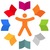 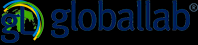